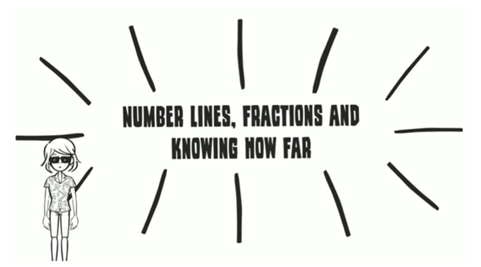 DID YOU EVER WONDER
WHAT GOOD ARE FRACTIONS?